Equivalent Ratios
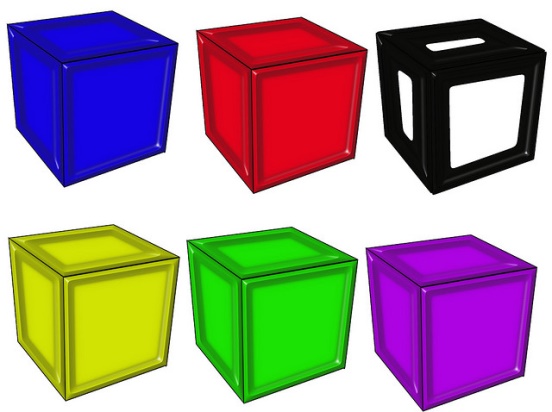 Warm Up
1). Jake paid $125 for 4 pairs of jeans. How much did he pay for each pair?

2). Kim made 15 shots in 6 minutes. How many shots did she make per minute?

3). Ike made $35 for 4 hours of work. How much did he make per hour?

4). To make 6 dozen cookies you use 8 cups of flour. How much flour is needed for one dozen cookies?
$31.25 per pair
2.5 shots per minute
$8.75 per hour
Equivalent ratios are ratios that have the same value.
Using the ratio 1 cup of pineapple to 2 cups of strawberries you can make as many equivalent ratios as you would like.
Example 1:
Dan’s mother needs 2 cakes to feed 16 children at the birthday party. How many cakes are need for 32 children? 48 children?
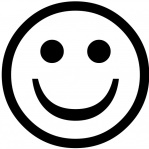 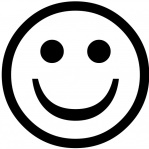 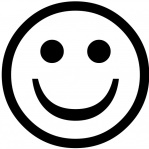 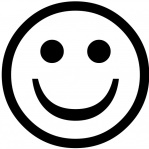 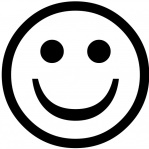 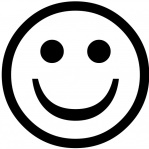 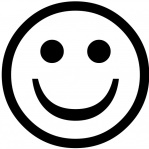 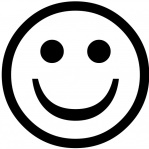 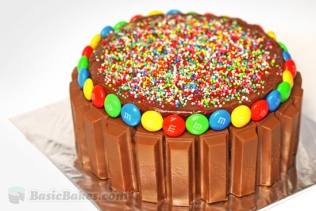 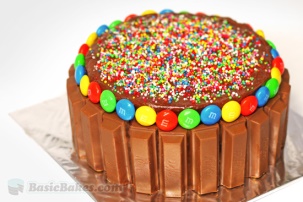 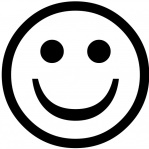 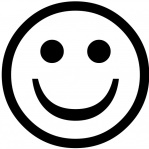 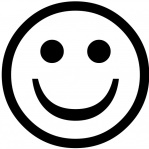 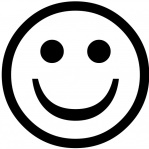 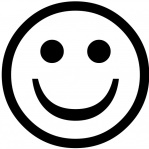 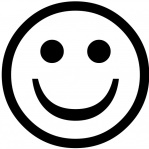 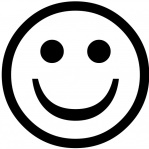 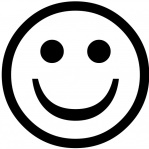 1 cake can serve 8 children, so you need 4 cakes for 32 children and 6 cakes for 48 children.
Example 1:
Dan’s mother needs 2 cakes to feed 16 children at the birthday party. How many cakes are need for 32 children? 48 children?
8
24
4
6
You can use a table to help you solve the problem.
You can also figure out the equation from the table.
Every cake feeds 8 children so you multiply each cake 
by 8. The equation is Y=8c.
Example 2: Create a table to help you solve the following problem. 

Jack can run 3 miles in 18 minutes. How many miles will he run in 24 minutes? 36 minutes? What is the equation?
6
Since he runs 1 mile in 6 minutes the equation is Y=6x.
12
4
6
6x
Practice
1). If 3 pounds of almonds cost $15.00. How many pound can you buy for $45? What is the unit rate?

2). Fill in the table below.





3). Write the equation for the table above.
Practice
1). If 3 pounds of almonds cost $15.00. How many pound can you buy for $45? What is the unit rate?

2). Fill in the table below.





3). Write the equation for the table above.
     y = 80x
You can buy 9 pounds for $45 because the unit rate is $5 per one pound.
Closure
Give an example of 2 ratios that are equivalent to the following:

6 boys for every 2 girls